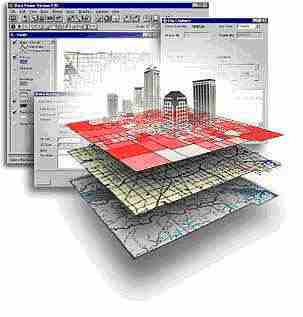 GSP 270
Acquiring Digital Data
Reading  Assignment: Bolstad Chapter 7
Finding Data
There are standard web “portals” and “warehouses” for data
Search the web for “shapefile <your interest>” or “GIS Data <your interest>”
Talk to other GIS folks about where the good data is and how to get it
Check metadata for sources
Process of Acquiring
Find the data
Check the online documentation
Download it (1 second to several days)
Un-compress, un-compress, un-compress
Save it locally with documentation
Qualify the data
Check the spatial reference
Perform a visual inspection
Check the meta data
Projection into the projection you desire
[Speaker Notes: Saving it locally really mean to place it in a file-folder structure that is organized so you can find the data later.]
File Formats
Raster
Vector
Points:
Tabular data
Geocoded
Individual points
Shapefiles
E00 – Compressed coverage file
Spatial Data Transfer Standard (SDTS)
DXF – AutoCAD
Tagged Image File Format (TIFF)
GeoTIFF
Imagine (IMG)
Joint Photographic Experts Group (JPEG)
Esri Grid
MrSID
BIP, BMP, DEM, and many more…
Complex FormatsRaster and Vector
Personal Geodatabase – needs to go away
File Geodatabase – commercial, compatibility problems, needs to be zipped
KML – Keyhole markup language
ZML – A zipped KML
Sources
Global:
Natural Earth
United Nations
CIA
United States:
National Map (not really)
NOAA
USGS
NASA
Individual agencies
States
Counties
Cities (some)
Commercial
Typically have costs
Other countries
Global Data
Natural Earth – vector for cities, countries, etc.
United Nations – Economy, social issues
CIA – National histories
EROS Data Center – Satellite
Others, see SEER web site
United States
National Atlas – Great for vector data on counties, zip codes, census, etc.
National Map - ?
NASA– Raw satellite data and metadata
USGS – Earth Explorer & Stream gage data
NOAA – Weather and marine data
Individual agencies
Topo Quest – Topos (DRG)
USDA Geospatial Gateway
Data.gov
GeoComm – Commercial with some free data
National Map
National Map: Intended to be the main point for distribution of US government data.
Has yet to live up to this
It does work periodically now and you can get data out of it sometimes
They plan on making it much simpler in the future (which should be good!)
California
CaSIL (CalAtlas)
Fire Resource Protection Program (FRAP)
Ocean Protection Council
Digital Data
DRGs (Digital Raster Graphics)

Scanned USGS topographic quads
TIFF or Mr. Sid format
Georeferenced
Heads up digitizing
When displaying new data. 
Acquire at CaSIL


http://www.atlas.ca.gov/download.html
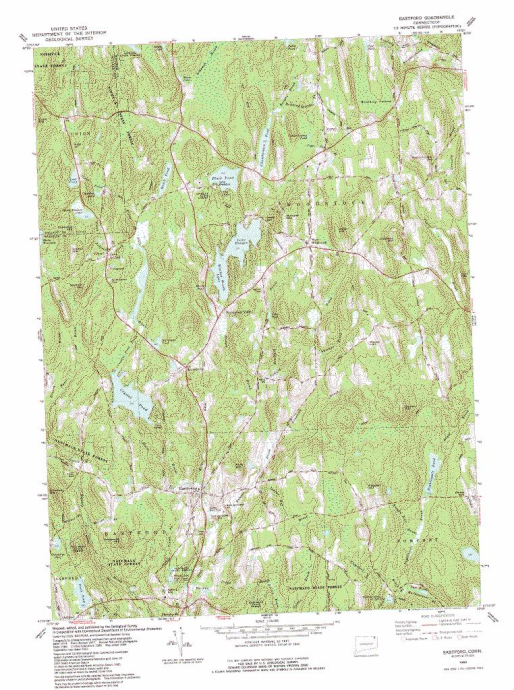 http://atlas.ca.gov/
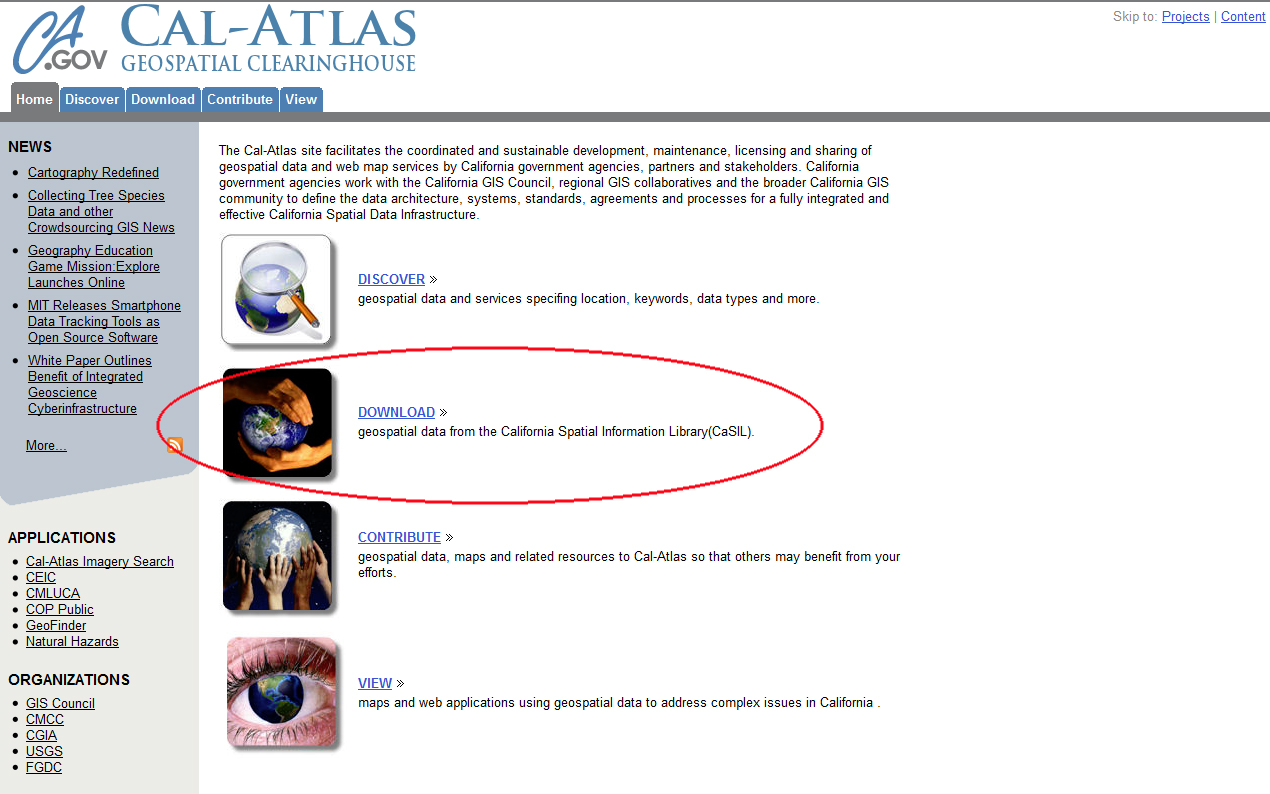 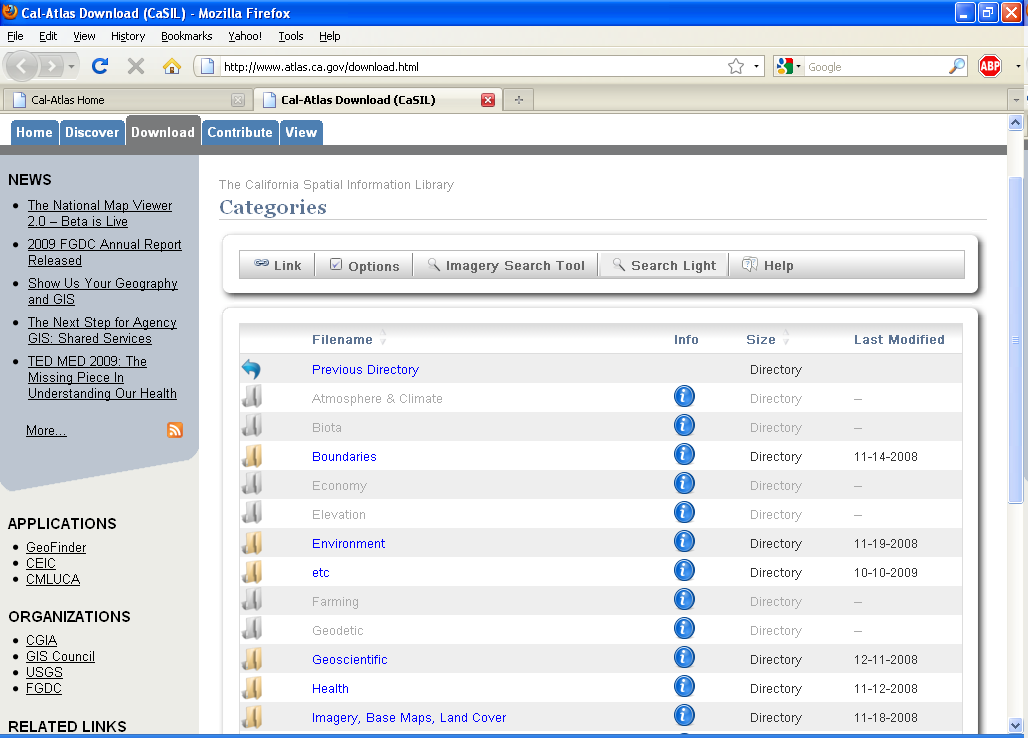 Digital Data
DLGs (Digital Line Graphs)
Vector representations of many of the features on USGS topographic quadrangles

Transportation
Hypsography (elevation contours)
Hydrography (lakes, rivers, glaciers, etc.)
Boundaries (political and administrative)
Vegetation features
Non-vegetation features (sand, gravel, lava, etc)
Control points
Man made features  

Acquire at USGS: http://eros.usgs.gov/
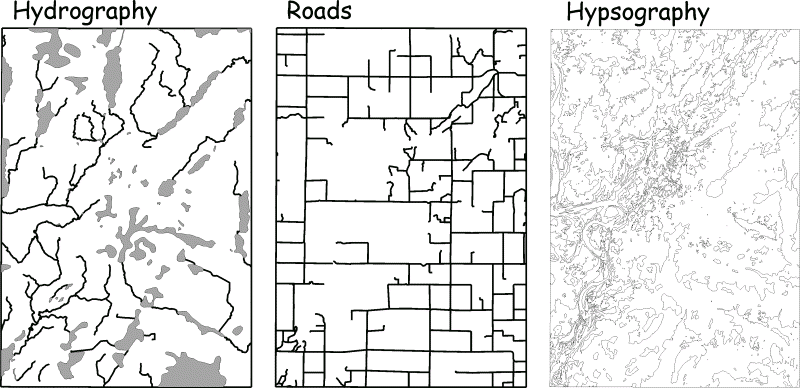 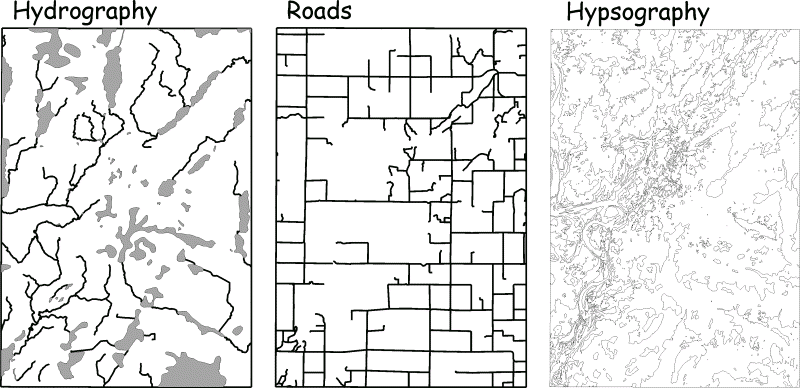 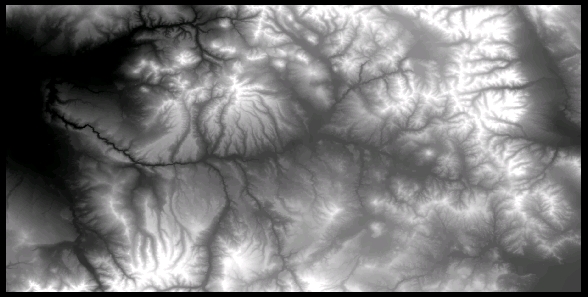 Digital Data
DEMs
Provide elevation data in a raster format. 
Available for most of the earth.   
30m or 10m 

Acquire at:
USGS EarthExplorer
Coastal Mapping (LiDar)
Coastal Mapping (LiDar)
No Community Forest Data
Digital Data
DOQs and DOQQs 
(Digital Ortho Quads/Quarter Quads)

Scanned aerial photographs
Production led by USGS 
Began in 1991
1 meter resolution 
Most are Black and White
Georeferenced to UTM (usually)
Available for much of the US
Acquire at CaSIL
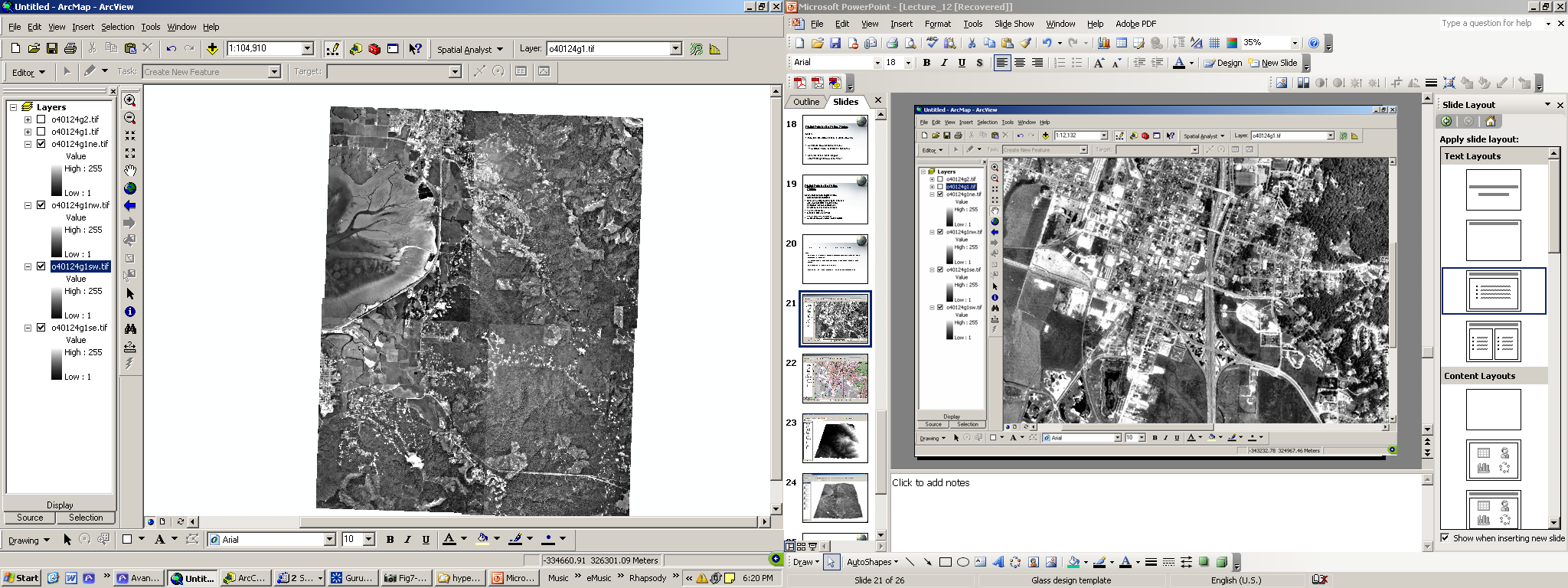 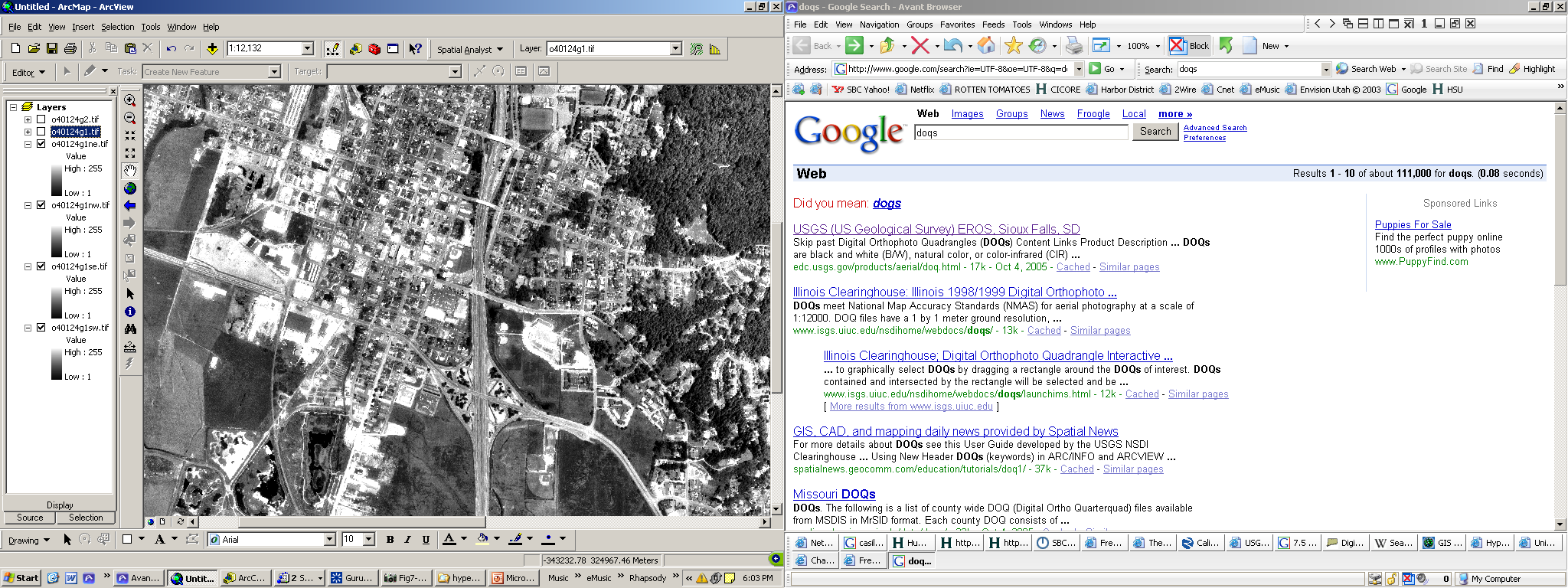 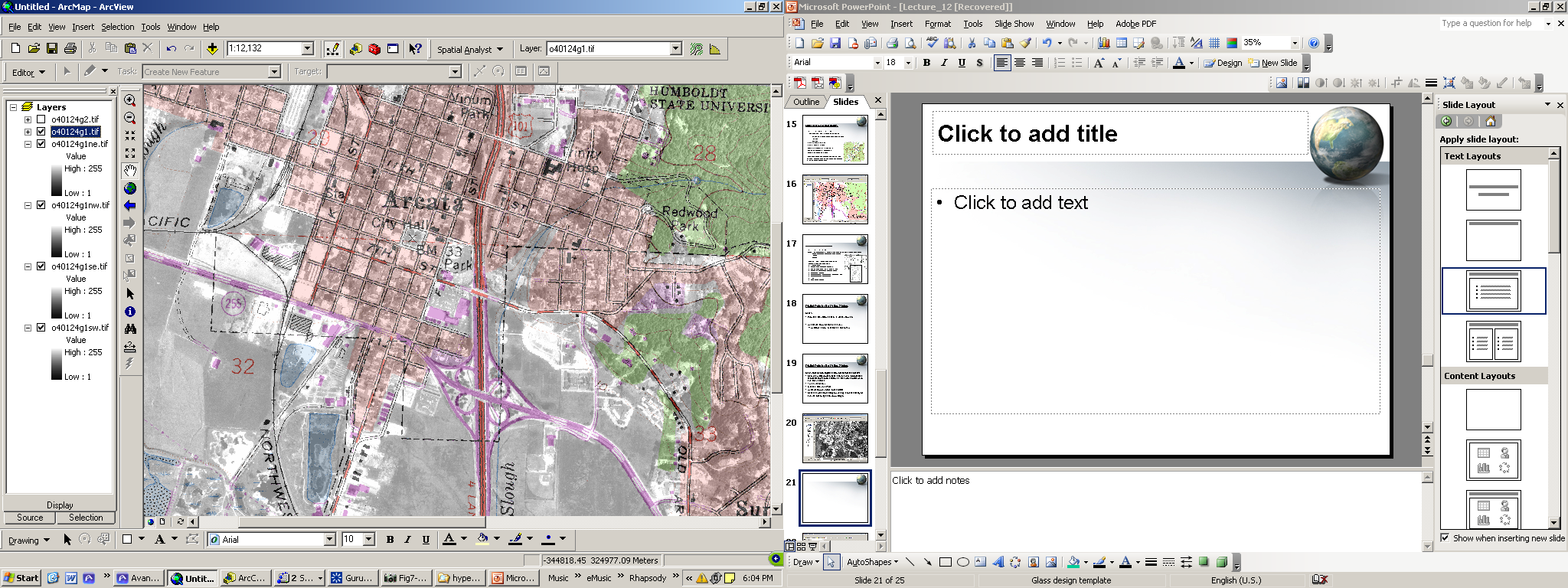 Digital Data
NAIP Imagery
National Agriculture Imagery Program
Began in 2003
USDA 
Agricultural surveys
Crop yield estimates
1 m spatial resolution 
True color composites (RGB)
Some infrared products
Georeferenced to UTM (NAD83)
Acquire: CaSIL (CA) Free
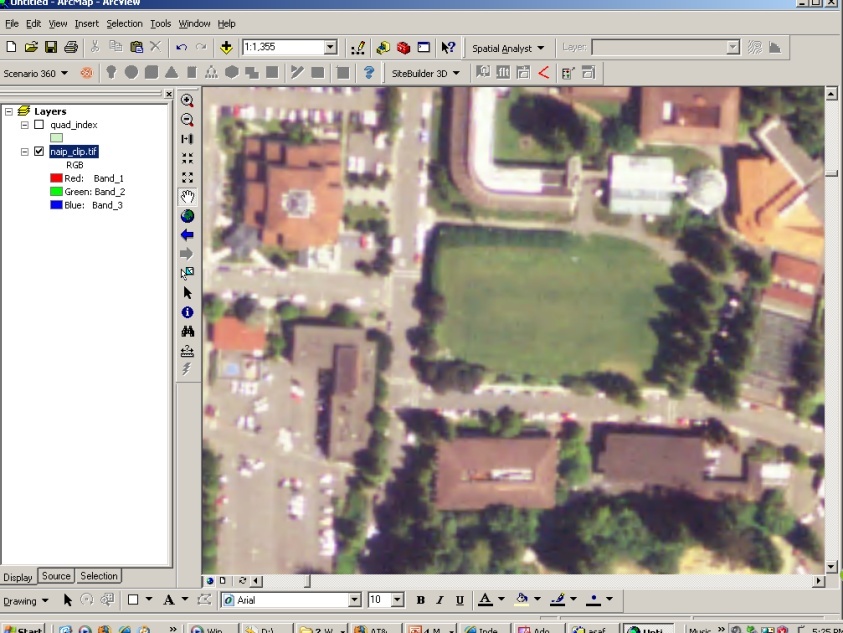 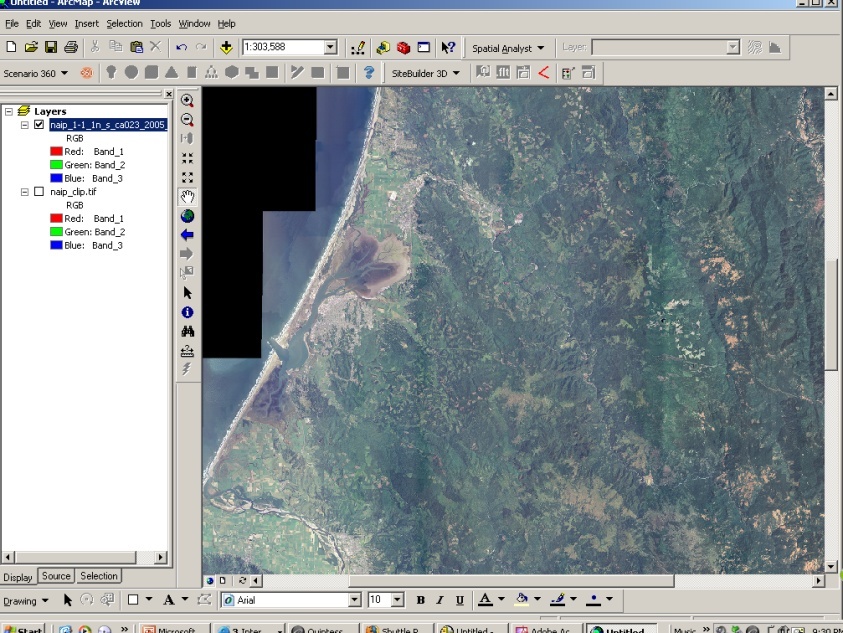 Landsat Imagery
USGS and NASA
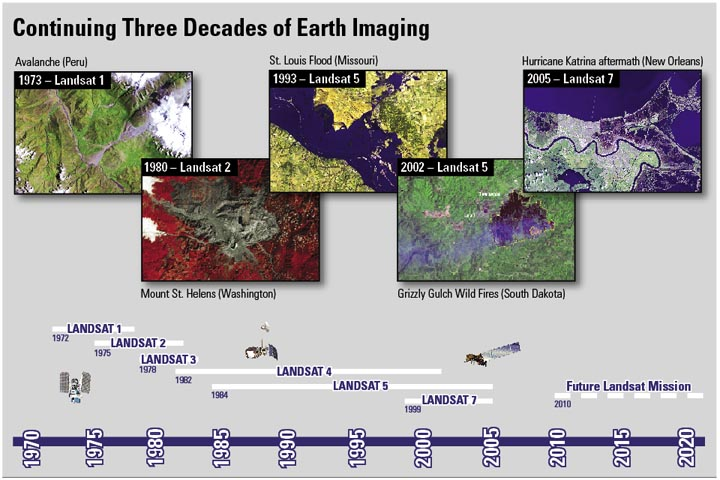 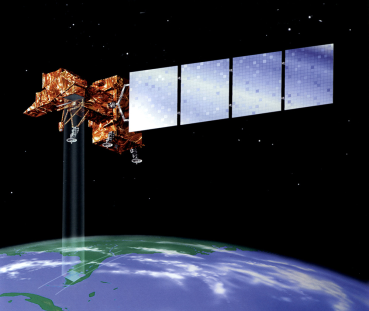 LANDSAT 8
Feb 11, 2013
Landsat 8 – March 18, 2013
Landsat 8 – March 18, 2013
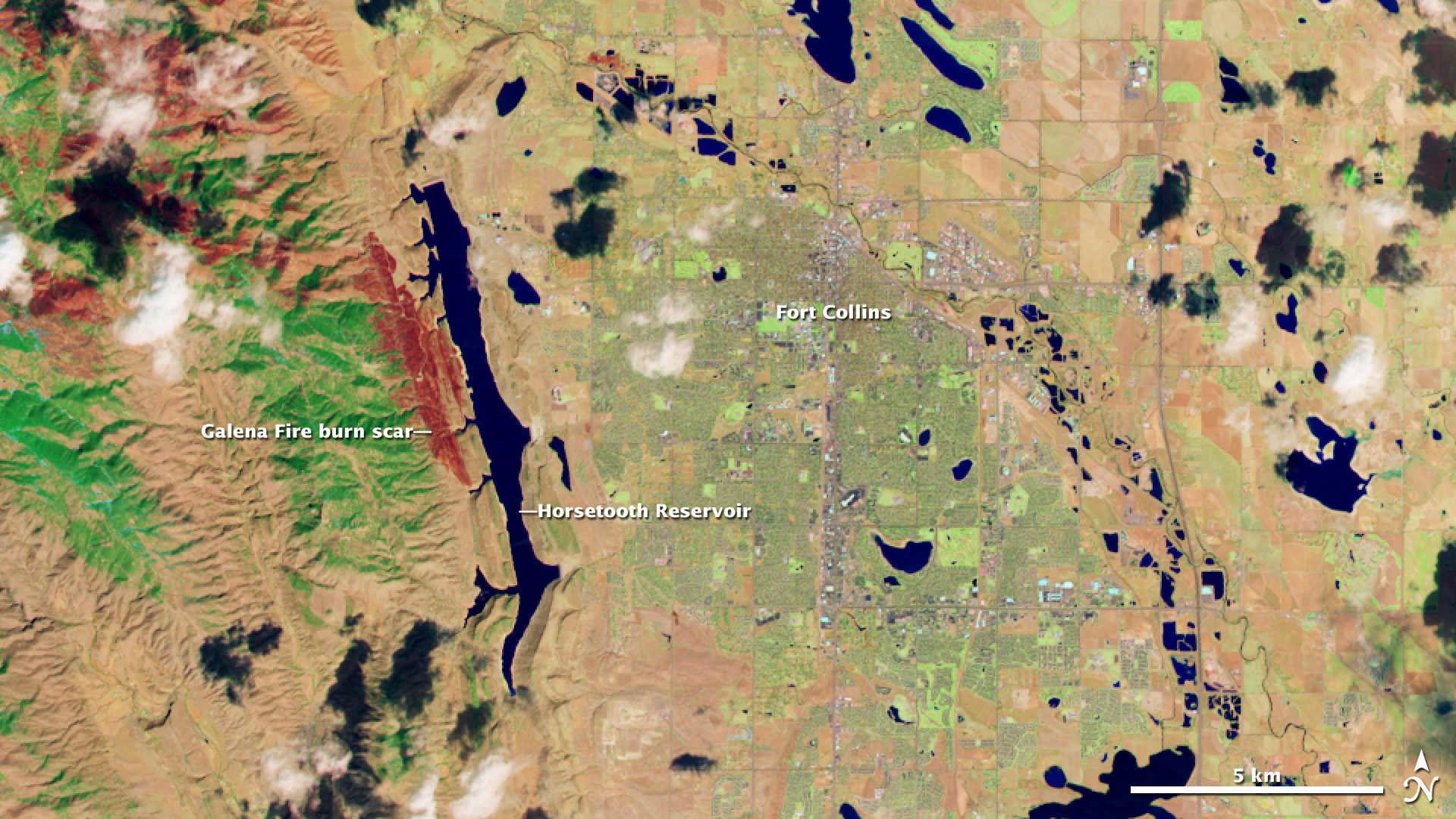 Landsat 8 – March 18, 2013
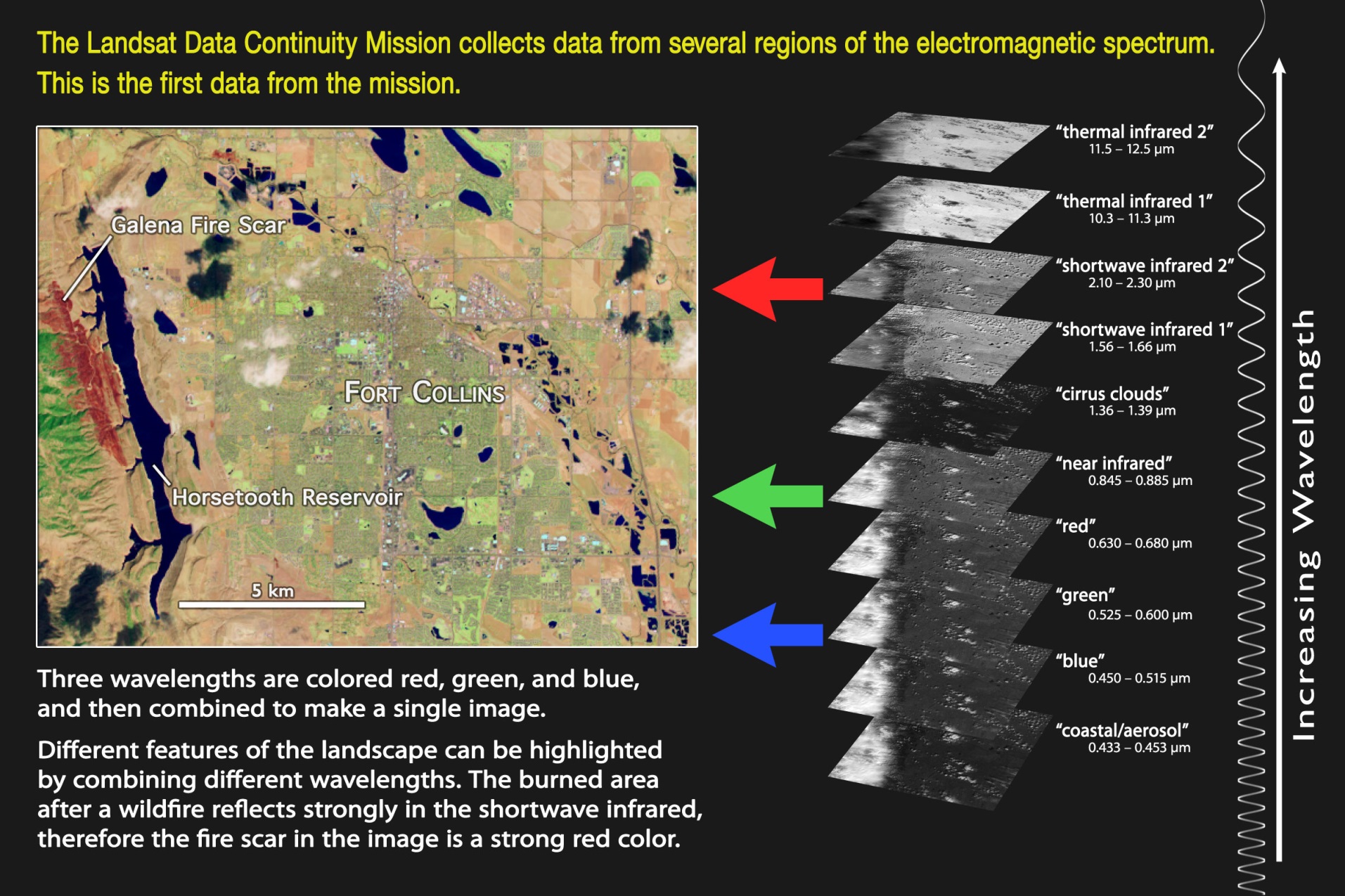 USGS GLOVIShttp://glovis.usgs.gov/
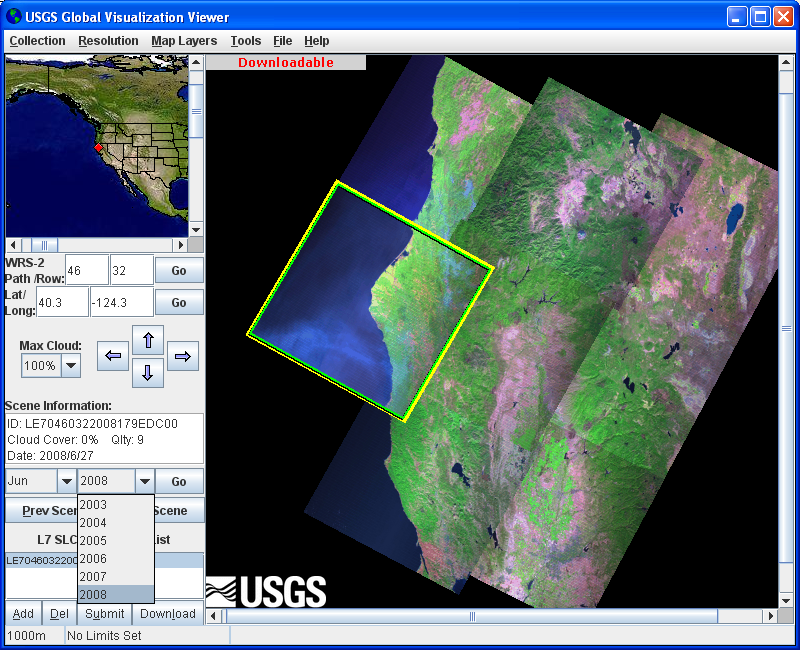 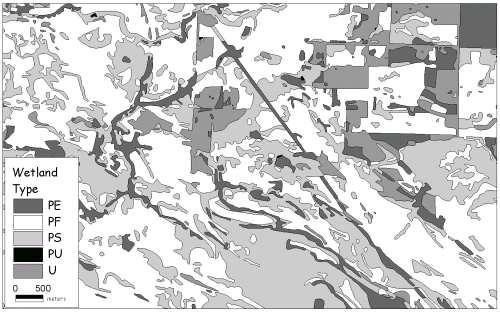 Digital Data
National Wetlands Inventory 

Agency: US Fish and Wildlife Service. 

Data on the location, condition, and characteristics of wetlands.

Acquire from NWI
http://www.fws.gov/wetlands/Data/
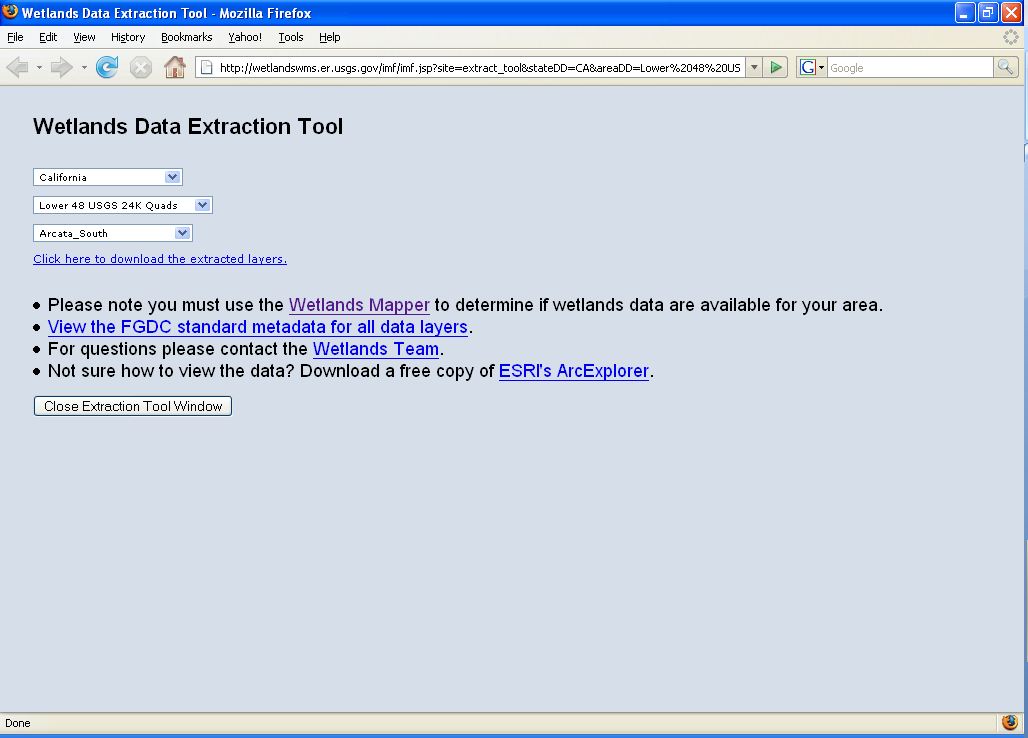 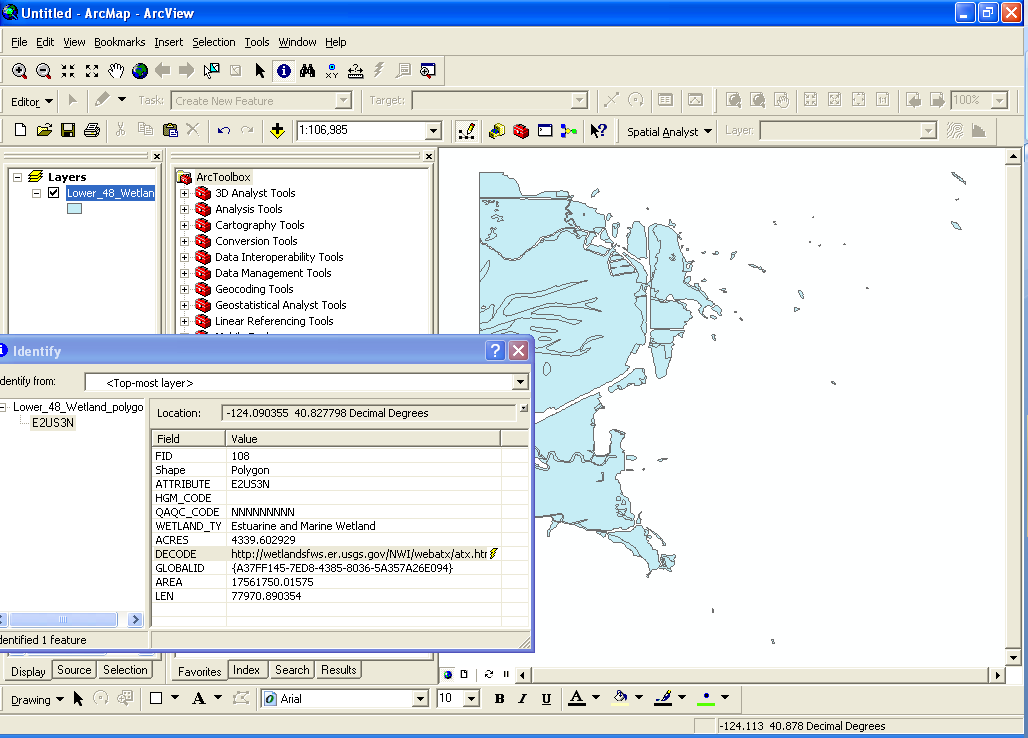 Hyperlinked
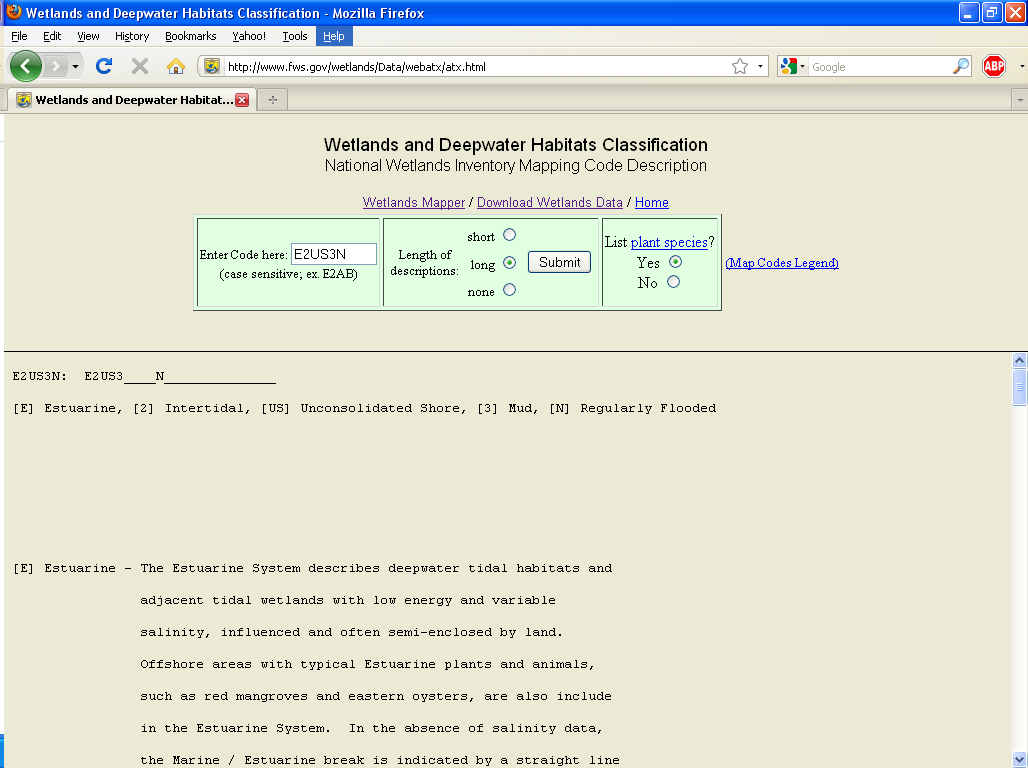 Digital Data
Hydrologic Data
The National Hydrography Dataset (NHD)
Rivers, streams, canals, ditches, lakes, ponds, springs, wells, canals, pipelines, dams. 
Based on 1:100,000 scale USGS DLG data. 
Acquire from USGS http://nhd.usgs.gov

CaSIL’s Hydrography Layer for California
Digitized from1:24,000 scale USGS Topo quads. 
Acquire from http://www.atlas.ca.gov/download.html
Inland waters -> Hydrologic features
Digital Data
Bolstad…
The National Atlas (USGS)
http://www.nationalatlas.gov/

The National Atlas: Raw Data Download
http://www.nationalatlas.gov/atlasftp.html
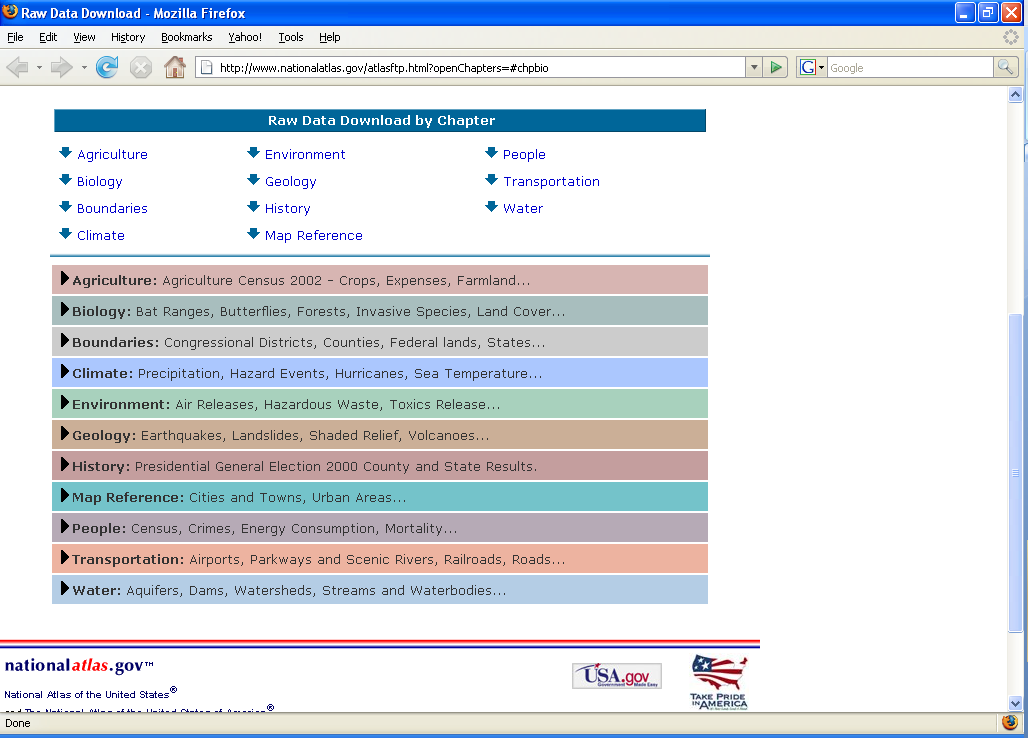 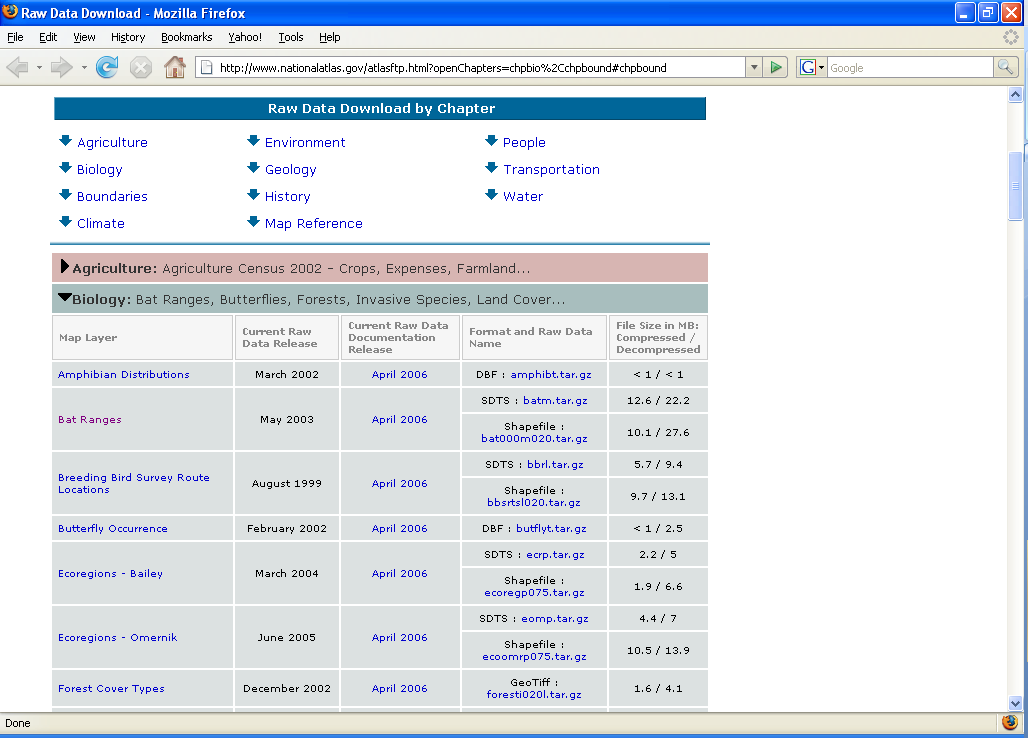 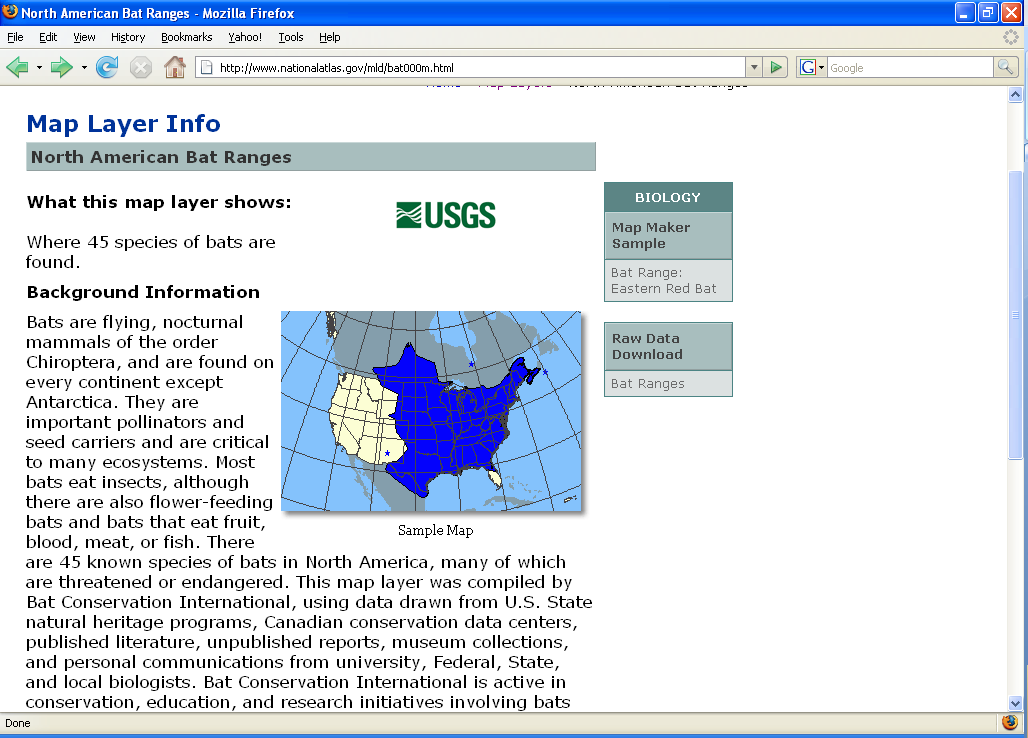 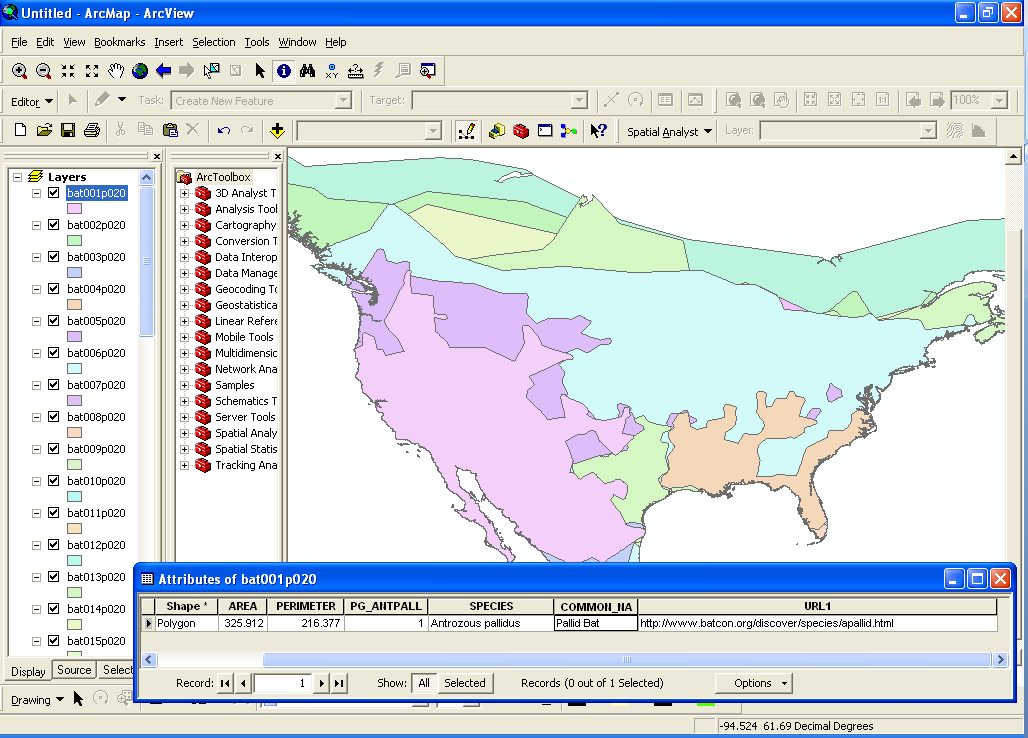 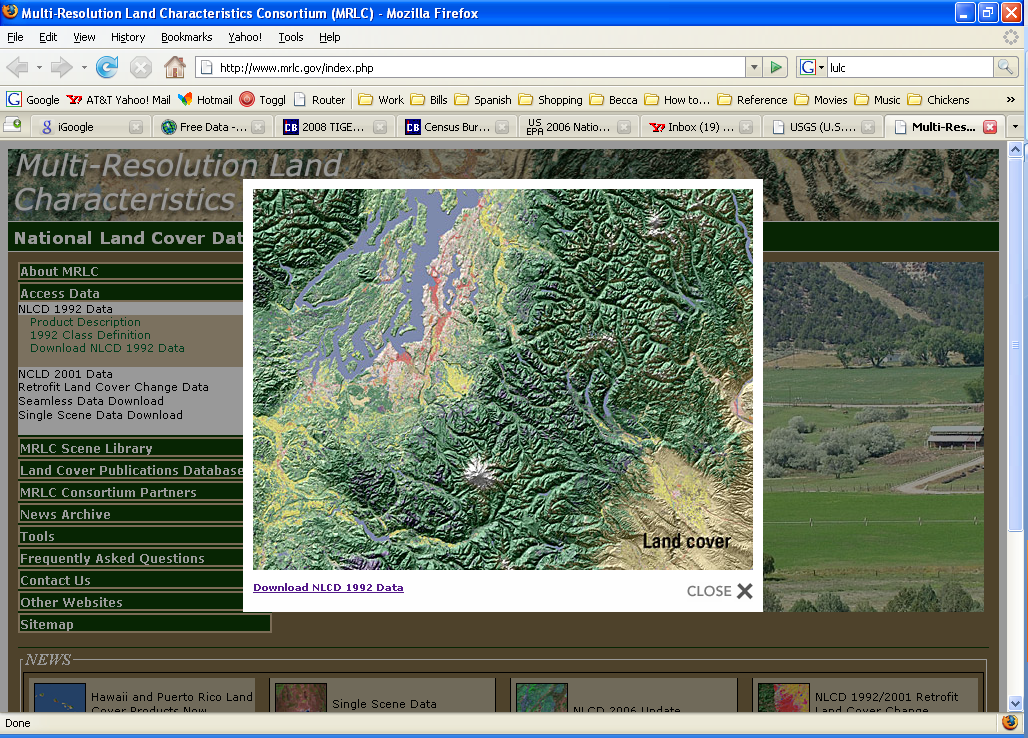 Digital Data
Land Use & Land Cover


USGS Land Use Land Cover (LULC)
Derived from Aerial Photographs

National Land Cover Database (NLCD)
Derived from Landsat imagery
http://www.mrlc.gov/index.asp
2 National Datasets:
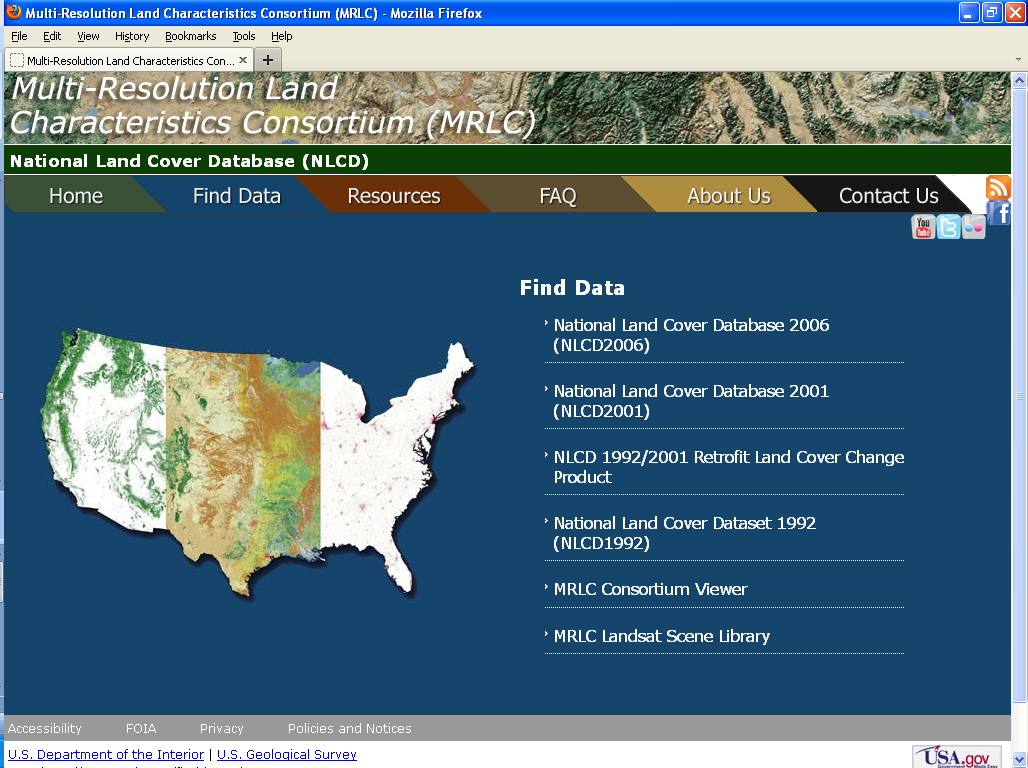 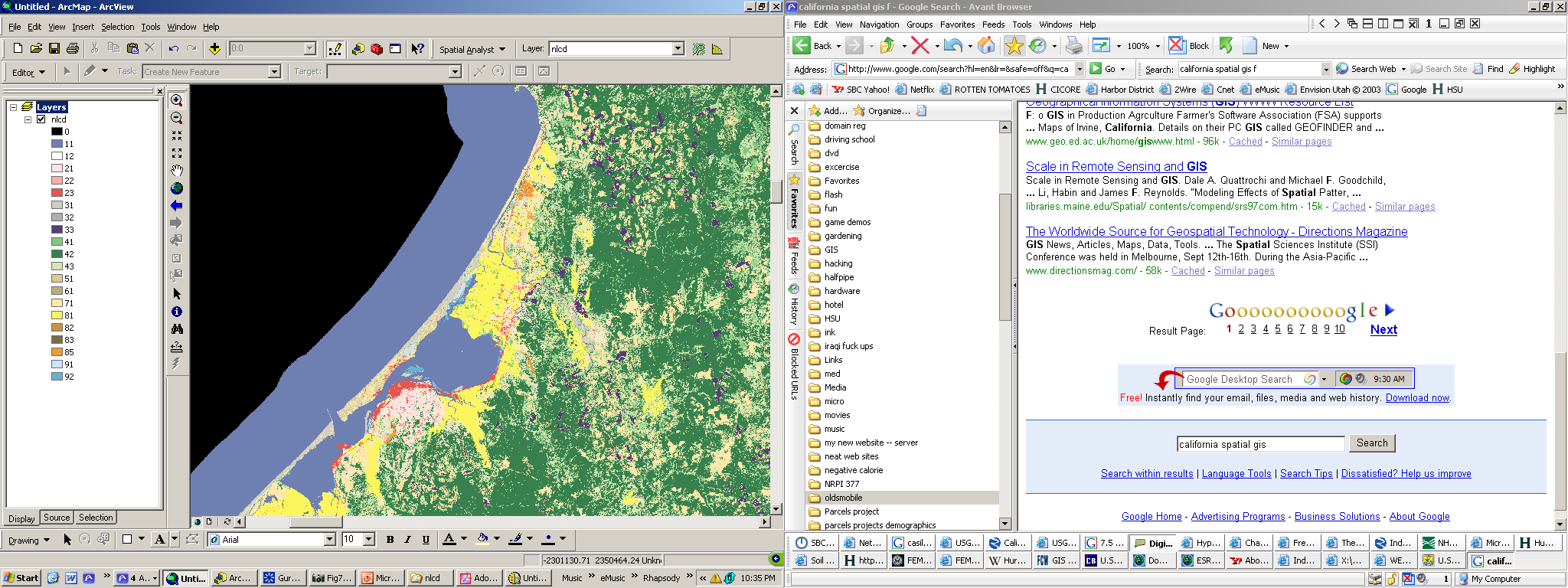 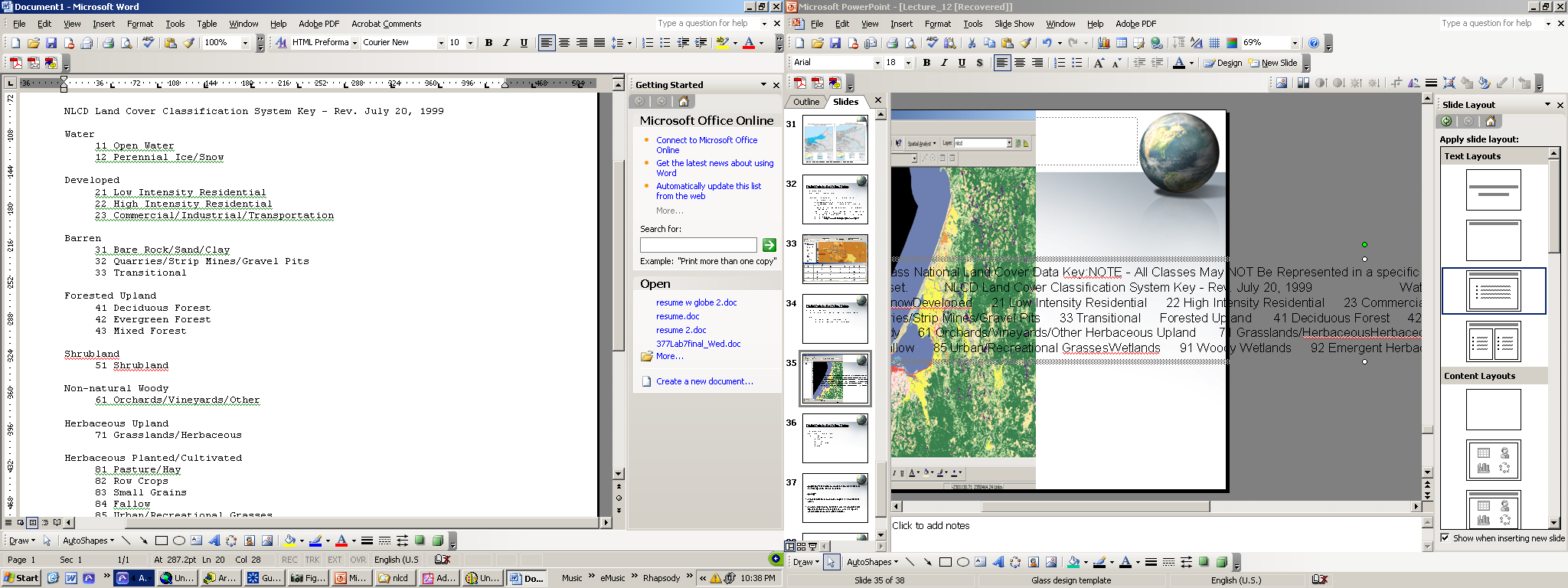 WHRNUM WHRTYPE          WHRNAME                    
------ -------   -----------------------------
 1 	 ADS     Alpine-Dwarf Shrub
 2       AGR     Agriculture
 3       AGS     Annual Grassland
 4       ASC     Alkali Desert Scrub
 5       ASP     Aspen
 6       BAR     Barren
 7       BBR     Bitterbrush
 8       BOP     Blue Oak-Foothill Pine
 9       BOW     Blue Oak Woodland
10       COW     Coastal Oak Woodland
11       CPC     Closed-Cone Pine-Cypress
12       CRC     Chamise-Redshank Chaparral
13       CSC     Coastal Scrub
14       DFR     Douglas-Fir
15       DRI     Desert Riparian
17       DSC     Desert Scrub
18       DSS     Desert Succulent Shrub
19       DSW     Desert Wash
20       EPN     Eastside Pine
21       EST     Estuarine
22       FEW     Freshwater Emergent Wetland
24       JPN     Jeffrey Pine
25       JST     Joshua Tree
26       JUN     Juniper
27       KMC     Klamath Mixed Conifer
28       LAC     Lacustrine
29       LPN     Lodgepole Pine
30       LSG     Low Sage
31       MAR     Marine
32       MCH     Mixed Chaparral
34       MCP     Montane Chaparral
35       MHC     Montane Hardwood-Conifer
36       MHW     Montane Hardwood
37       MRI     Montane Riparian
39       PGS     Perennial Grassland
40       PJN     Pinyon-Juniper
41       POS     Palm Oasis
42       PPN     Ponderosa Pine
43       RIV     Riverine
44       RDW     Redwood
45       RFR     Red Fir
48       SCN     Subalpine Conifer
49       SEW     Saline Emergent Wetland
50       SGB     Sagebrush
51       SMC     Sierran Mixed Conifer
53       URB     Urban
55       VOW     Valley Oak Woodland
56       VRI     Valley Foothill Riparian
57       WAT     Water
58       WFR     White Fir
59       WTM     Wet Meadow
62       CHP     Unknown Shrub Type
63       CON     Unknown Conifer Type
72       PAS     Pasture
77       EUC     Eucalyptus
Digital Data
California Land Cover Data

 Agency: The Department of Forestry and Fire Protection (CDF) 

– Fire Resource Protection Program (FRAP)
Multi-source Land Cover Data (v02_2)
Compiled for Forest and Range 2003 Assessment
Acquire at http://frap.cdf.ca.gov/data/frapgisdata/select.asp
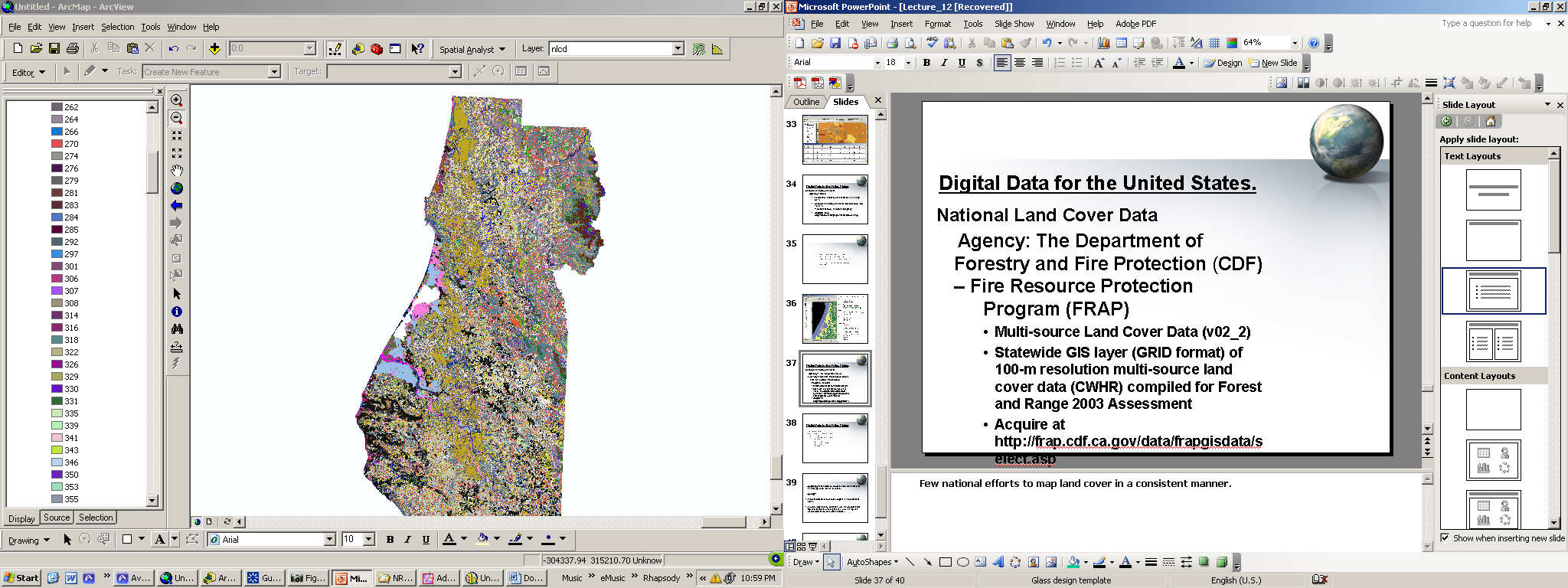 Digital Data
Digital Census Data

	Agency: The US Census Bureau
	
	TIGER System 
	(Topologically Integrated Geographic Encoding and Referencing)
Spatial Data derived from the national census (household). 
Distributed:
By state, county, census tract, census block, etc.
Links geographic units to statistical data (population size, age, income, health, etc).    
Roads, hydrography, political boundaries, schools, parks…
Acquire from 
http://www.census.gov/geo/www/tiger/
www.arcgis.com
Digital Data
Census 
Boundary
Enumeration
Levels
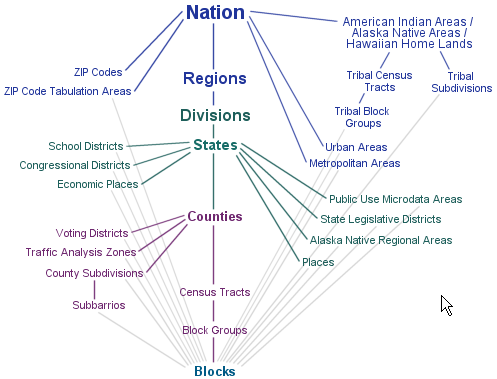 Digital Data
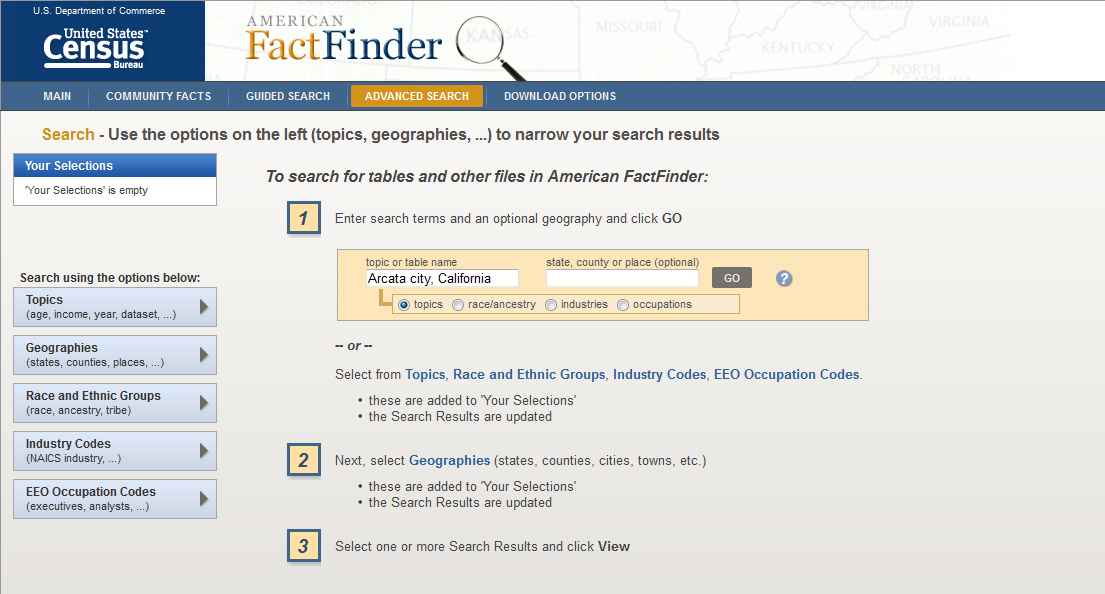 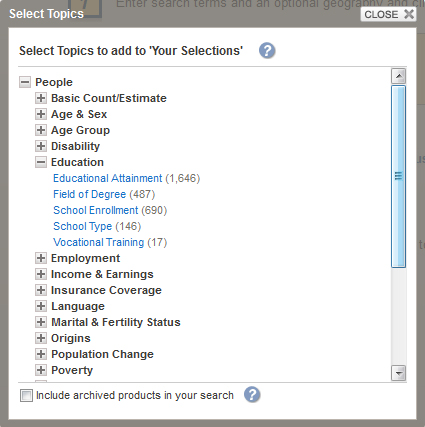 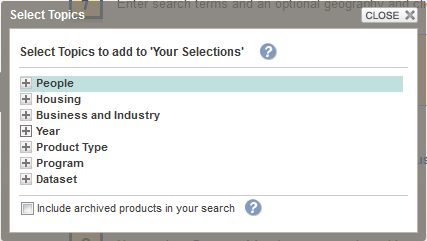 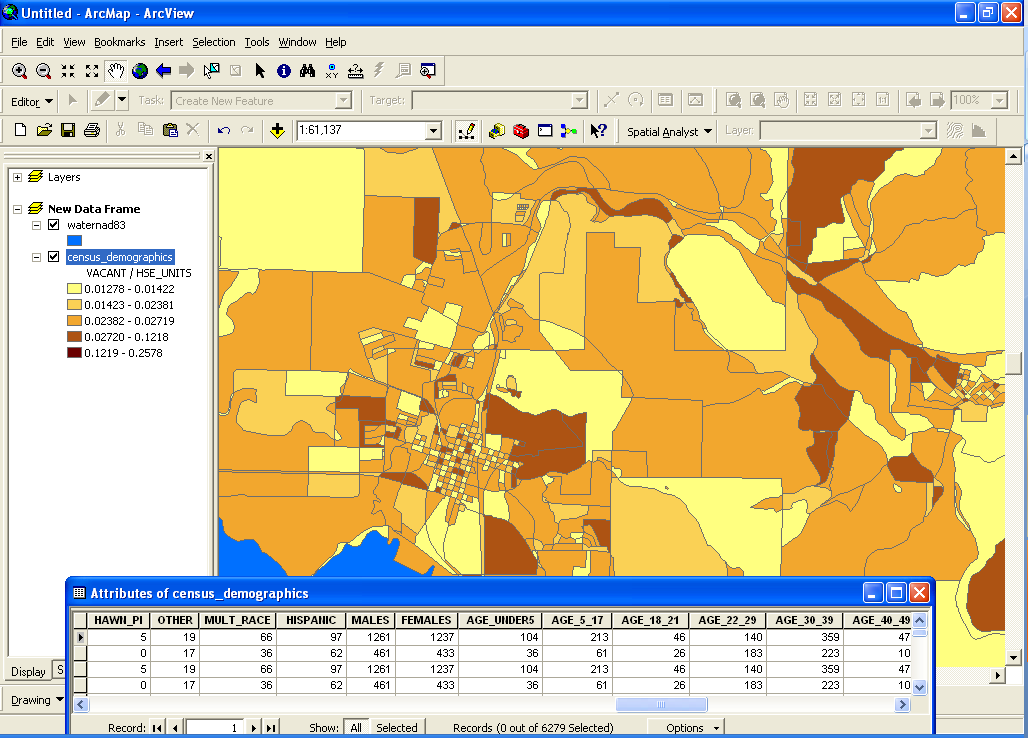